هذا المحاضرة ( لتأهيل محاورات مبادرة حاور)
قام بالأعداد والتنفيذالمحاضرة /ريم الاحمدي
محاضرة وورشة عمل
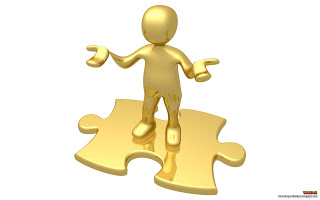 للأستاذة / ريــم سعيد الاحمدي
لعام 1438هـ
بسم الله الرحمن الرحيم
كيف تكوني محاوره ناجحة
مع العصف الذهني ســـ / ما هو الحوار؟؟؟
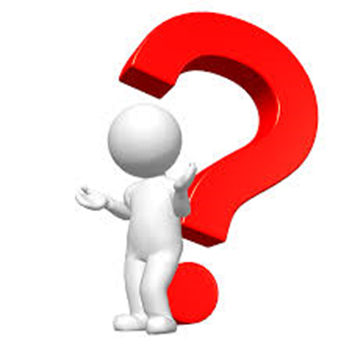 قبل الإلقاءيعتمد عليكٍ انتٍ لتنمي هذا المهارة لديك..يجب ان تتحلي بهذا الصفاتاولاً: الإخلاص.ثانياً: حسن الاختيار.رابعاً: التحضير الجيد.خامساُ:  العزم على العمل بما تقول.
عند الإلقاء اولاً: المقدمة .الاستهلال / فيذكر الله ويحمده ويثني بالصلاة والسلام على رسول الله صلى الله عليه وسلم .والبداية يجب ان تعد مسبقاً وليس بارتجال وخاصة اذا كانت المواضيع هامه وعلمية.• ذكر أسباب طرح هذا الموضوع ، وأهميته/التحدث عن الواقع وربط الموضوع به وذلك من أجل أن يعطي الأثر الطيب والاستجابة الحسنة. • التشويق للموضوع /بعد ان نربط الواقع بالموضوع ..نقترب منهُ بطريقة ما من خلال المواقف اليومية• استعراض عناصر الموضوع/وذلك بذكر رؤوس أقلم الموضوع من أجل أن تكون الفكرة متكاملة لدى المستمع. • تلخيص الموضوع في نهاية العرض /
....
((الفنيات اثناء الالقاء))
(1)التحدث «باللغة العربية» التي يفهمها السامع.او أي لغة تتناسب مع الموضوع والحضور
(2)التأني في الكلام, وحركة اليدين والجسد.
(3)مراعاة نغمة الصوت حسب الموقف والحديث
(4) الإقبال على الجلساء بمعنى
أن يشعر كل فرد من الحاضرين أنه يعنيه ويخصه ويقبل عليه 
(5) التجديد في الأساليب 
انتهاج «أسلوب القصة أسلوب الحوار, أسلوب ضرب المثل
او أسلوب استغلال المناسبات او الاحداث»..
(6)الاستشهاد بالأدلة والأمثال والقصص والأشعار
مع العصف الذهني ســ / هاتي تطبيق على مثال لاحد الفنيات التي ذكرنا (أختاري موضوع عام) جربي لنرى الخطأ ونصوبها؟؟؟
إشارات : • الايجاز في التحدث والكلام بالأهم فالأهم. • الترفع عن الغلظة في القول والبذاءة في اللسان:ويقتدي بالرسول صلى الله عليه وسلم عندما وصفه الله (ولو كنت فظاً غليظ القلب لانفضوا من حولك ...)• ملاطفة الجلساء حتى لا يشعروا بالسأم ولا يدخلهم الفتور . • قوة الملاحظة : والمقصود إدراك أحوال السامعين أثناء الحديث أهم مقبلون علي فيسترسل في الحديث ويستمر أم معرضون عنه فيتجه إلى ناحية أخرى من الموضوع.• طلاقة اللسان : وهذا لا يتأتى إلا أن يكون المتحدث ذا ثقافة واسعة وشاملة , و أن يكثر من المطالعات الأدبية مع التمرن والمراس .
فواصل:-
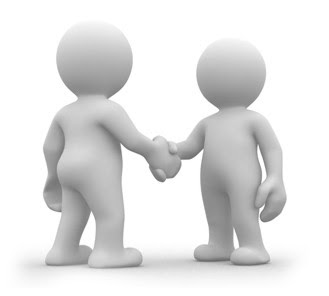 كوني لطيفة وودودة اثناء التحدث اليك او الاقبال لسؤالك
( ما هو دورك انتِ في أعداد نفسك لتعلم مهارة الالقاء والحوار )(1)تحضر دورات: البداية دائماً نجد الخلل ولكن بعد فتره تتغيرللافضل فيقدم لي الكثير من المعلومات(2)قراءه كتب او اتابع برامج وناس متميزين: يزيد من خبرتي ويزيد ثقتك ويزيدك قبول لدى الحضور(3)تدرب مع أصدقاء ونقلد المتميزين: هذا ممتاز للتطبيق مع من هم مثلك(4)تطبيق في المنزل» الممارسة «: وهو الأفضل لمعرفة الخطأ
طرق الإقناع في الحوار أن يكون المحاور مقتنعاً تماماً بفكرته، حتى يستطيع إقناع الآخرين بها، أو يجعلهم يحترمون رأيه. الصدق.تحلي الشخص المحاور بضبط النفس( حتى يستطيع إقناع الطرف الآخر خاصة إذا كان هذا الطرف صعب الإقناع وكثير الجدال)استخدام لغة الجسد وتعبيرات الوجه أثناء الحوار تعطي تأثيراً أكبر من الكلمات، وتغيير نبرة الصوت بحيث ينجذب الطرف الآخر للحوار ولكن دون المبالغة في رفع الصوت لكي لا يُفهم من كلامه أنّه يريد فرض رأيه.أن تكون الفكرة المراد إقناع الآخرين بها مصحوبة بأدلة وإثباتات وأن يكون الكلام سلساً ومنطقياً وعدم الاسترسال في الكلام بدون داعٍ بطريقة تجعل الآخرين يشعرون بالمللإعطاء فرصة للطرف الآخر بطرح وجهة نظره والاستماع إليه حتى النهاية، إنّ الرفق واللين من أهم وسائل التعامل بين الناس فكلما كان أسلوب المحاور ليناً ولطيفاً كلما كان إقناعه للآخرين أسهل مع احترام كل الآراء المخالفة، فحتى لو لم يقتنع الطرف الآخر فيجب أن يفهم الطرف الآخر بأن "اختلاف الرأي لا يُفسِد للوُدّ قضية".
أبتسم وأمزح معه  أو  أمدحه))))) 

 فبداية الكلام في موضوع هام وجاد تحتاج إلى شيىء من التمهيد والتدرج في الحديث حتى يحدث ارتياح نفسي (ويتم تقبل باقي الحديث بسهولة وبسلاسة )

لذلك فإن عملية التمهيد ضرورية جداً قبل البدء في الحديث الجاد لأنها تقلل من حدة مقاومة الشخص لما يطرح عليه من وجهات نظر جديدة مخالفة لما كان يعتقد
فواصل يجب اختيار اللباس المناسب والمظهر الحسن
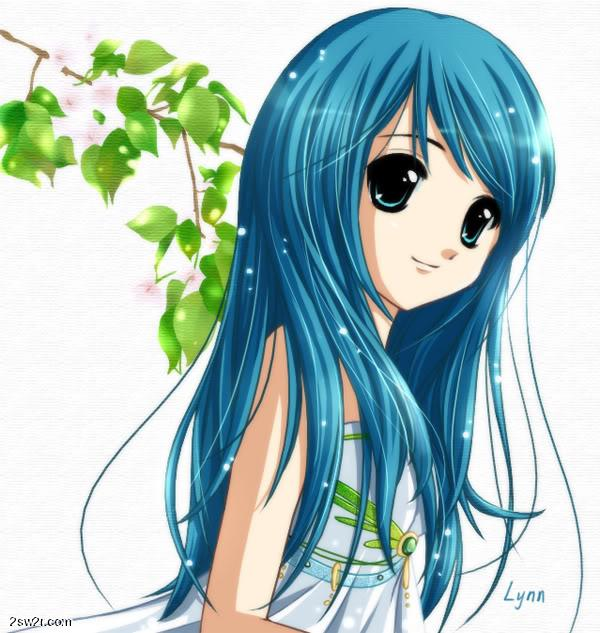 هذا النصائح قد تُضفين انتٍ لها وليست هي تضُيف لك ...نصائح عامة. • لا تعتذر عن سوء التحضير قبل التحدث ولا بعده. • الابتعاد عن الأفتاء . • الابتعاد عن التعالي على الاخرين بما تخبرينهم. • عدم إحراج المستمعين بالأسئلة التي لا يستطيعون الجواب عليها . • الابتعاد عن الحركات الكثيرة او الخارجة عن المألوف.• حسن المظهر . • الإيجاز في الإجابة وعدم التعجل فيها . • الاستعداد للمفاجأة من خلال الاعداد المسبق لنفسك
فواصل
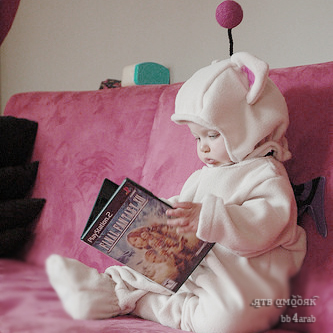 أقرائي جيداً قبل الحديث عن أي موضوع 
القراءة تفتح لك أبواب مغلقة وتكون بمثابة الانارة داخلك
وتمنع عنك (بأذن الله )الاحراج اثناء الاستفسار من الحضور
خطواتي أنا الشخصية   كما قلنا سابقاً هي ليست قواعد ثابته وانما يمكنك انتٍ الإضافة والتعديل بما يتناسب معك ومع موضوعك ومع الفئة التي ستقدمين لها الحوار(  أجعلي لنفسك خط واضح ومحدد اثناء الحوار )أي عدلي وجددي في هذا الخطوات بما يتناسب معك.
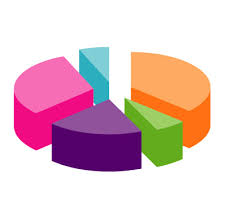 خطواتي السريةيجب الاعداد المسبق لأي موضوع كان اما بالقراءة والاطلاع او سؤال من لدية الخبرة فيها هذا الموضوعبعدها يجب ان اعد نفسي في مواجهة الوفود بمعنى ان أكون من اول المستقبلين لضيوف البيت هذا اقتراح لتشجيع نفسك على الاجتماع ومواجهة الاعداد الكبيرة والمختلفة من الناسيجب ان اراعي حالة المستمعين لي فمثلاً اعد بعض المداخلات المضحكة لتلطيف الجو والتشنج والرسمي اذا كان الحضور منزعج منهُ ولكن فقط في بداية الحوار وليس طوال الوقت لن هذا يسمى استهتار بمن يستمع لموضوع هام وحساس
يجب ان امتلك مهارة لغويه وان اتحدث بما يتحدث به المستمعون وليس بكلمات قد لا يفهمها الحضور. وحسب ايضاً الموضوع الذي تتحدثين به.الشعور بما يشعر به الحضور من خلال الملاحظة لهمالثقة التي تنعكس عليك اثناء الحوار هي نابعة من معرفتك الجيدة والاعداد المسبق للموضوع وليس بالارتجال والعشوائية.يجب ان تثيري الحماس داخل القاعة اثناء الحوار بسؤال او بطرح قضية لنقاش لفك الملل والرتابة في المحاضرة
في البداية يمكن اثارة الفضول لديهم بطرح سؤال عليهم وتبقى الإجابة مكتملة فقط في نهاية الحوار أكون مستمعه إلى رأيهم في أي محور داخل الحوار وأقوم بالتسجيل لانتقاداتهم لأسلوبي او طريقتي وبعد عدة محاولات اجد نفسي في تحسن ولله الحمد.أتحدث للجميع واشارك الجميع محاضرتي وهذا ما يجعل الحضور في يقضه دائمه حول ما اتحدث به ولله الحمدانتقل من مكان الى اخر ولكن بحذر وليس بعشوائية او بسرعةفتغيير نظر الحضور يساعد على استعادة تركيزهم معك.
أرجو ان أكون قد قدمتُ لكم الخطوات الأولى (دعواتي للجميع بالتوفيق)
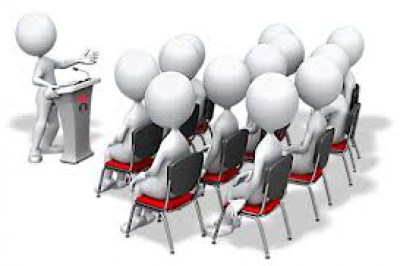 الجزء التطبيقي
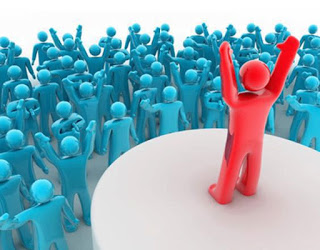